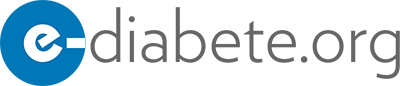 prochain cours
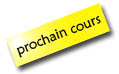 Session 14 FEVRIER 2019:         

Heure………………………(GMT)

Lieu……………………………….….

Salle………………………………….
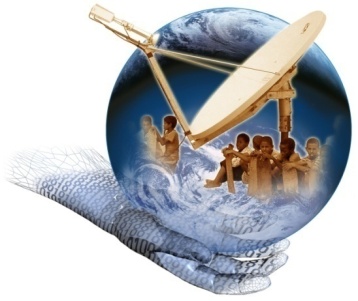 Le Dr Raîssa Mayanda, nous fera partager son expérience et répondra en direct à vos questions.
«Le diabète de type 2 de enfant en Afrique : dépistons nous assez ? »Dr Raîssa Mayanda(République du Congo)
Pour en savoir plus, visitez le site 
www.e-diabete.org
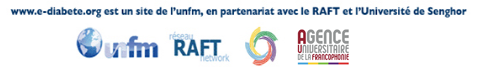